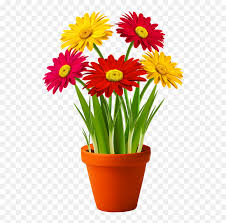 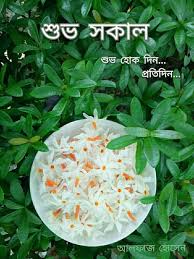 শিক্ষক পরিচিতি
শাহেনা আক্তার 
সহকারি শিক্ষক
৫০নং ব্রাহ্মণডুরা সরকারি প্রাথমিক বিদ্যালয়
হবিগঞ্জ সদর,হবিগঞ্জ
পাঠ পরিচয়
বিষয়-প্রাথমিক গণিত       শ্রেণি-দ্বিতীয়
পাঠ শিরোনাম-জ্যামিতিক আকৃতি
তারিখ-০৩/০৪/২০২০
শিখনফল
২৭.২.১চতুর্ভুজ,ত্রিভুজ ও গোলাকার জ্যামিতিক আকৃতিগুলো শনাক্ত করতে পারবে।
২৭.২.২চতুর্ভুজ,ত্রিভুজ ও গোলাকার আকৃতিগুলো
ব্যবহার করে ছবি আঁকতে পারবে।
আবেগ সৃষ্টি
এসো একটা ভিডিও দেখি
পাঠ ঘোষণা
জ্যামিতিক আকৃতি
বাস্তব পর্যায়
তিনকোনা আকৃতি
.
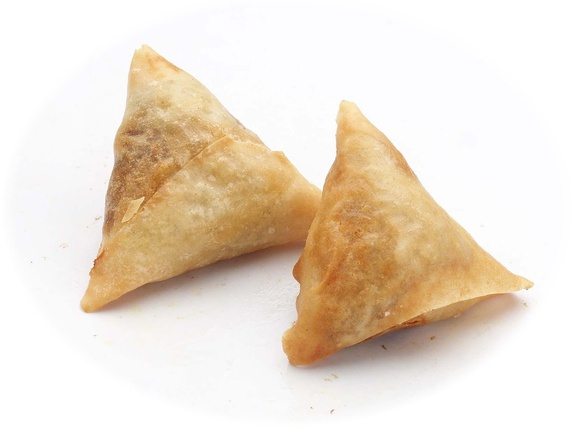 .
.
চারকোনা আকৃতি
.
.
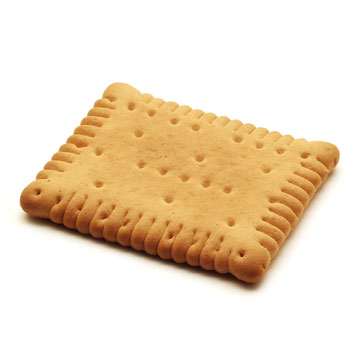 .
.
সরল রেখা,বাহু ও শীর্ষ বিন্দু
শীর্ষ বিন্দু
বাহু
সরল রেখা
সরল রেখা,বাহু ও শীর্ষ বিন্দু
শীর্ষ বিন্দু
বাহু
সরল রেখা
দলীয় কাজ
[Speaker Notes: দ]
কাঠি ব্যবহার করে তিনকোনা ও চারকোনা আকৃতি তৈরি কর।
ব্ল্যাক বোর্ডের ব্যবহার
পাঠ্য পুস্তক পরিচিতি
মূল্যায়ন
তিনকোনা ও চারকোনা আকৃতি মিল কর।
তিনকোনা আকৃতি
চারকোনা আকৃতি
বাড়ির কাজ
ত্রিভুজ ও চতুর্ভুজ আকৃতিগুলো  ব্যবহার করে ছবি এঁকে নিয়ে আসবে।
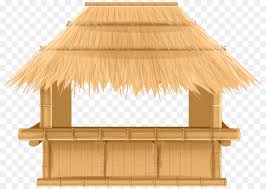 ধন্যবাদ